✄
Alpine Glacier
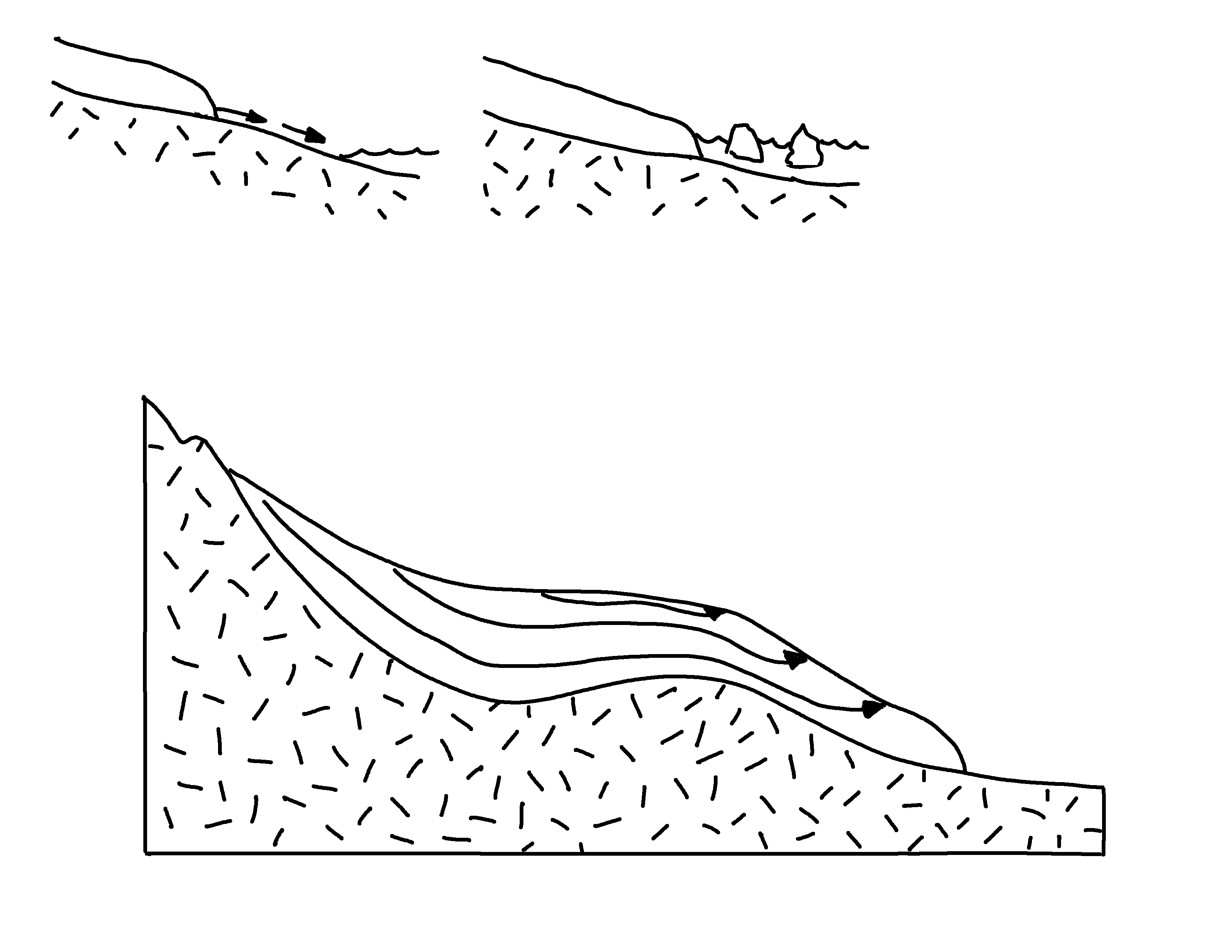 snow
equilibrium line
accumulation
zone of ablation
terminus
ice flow
sublimation
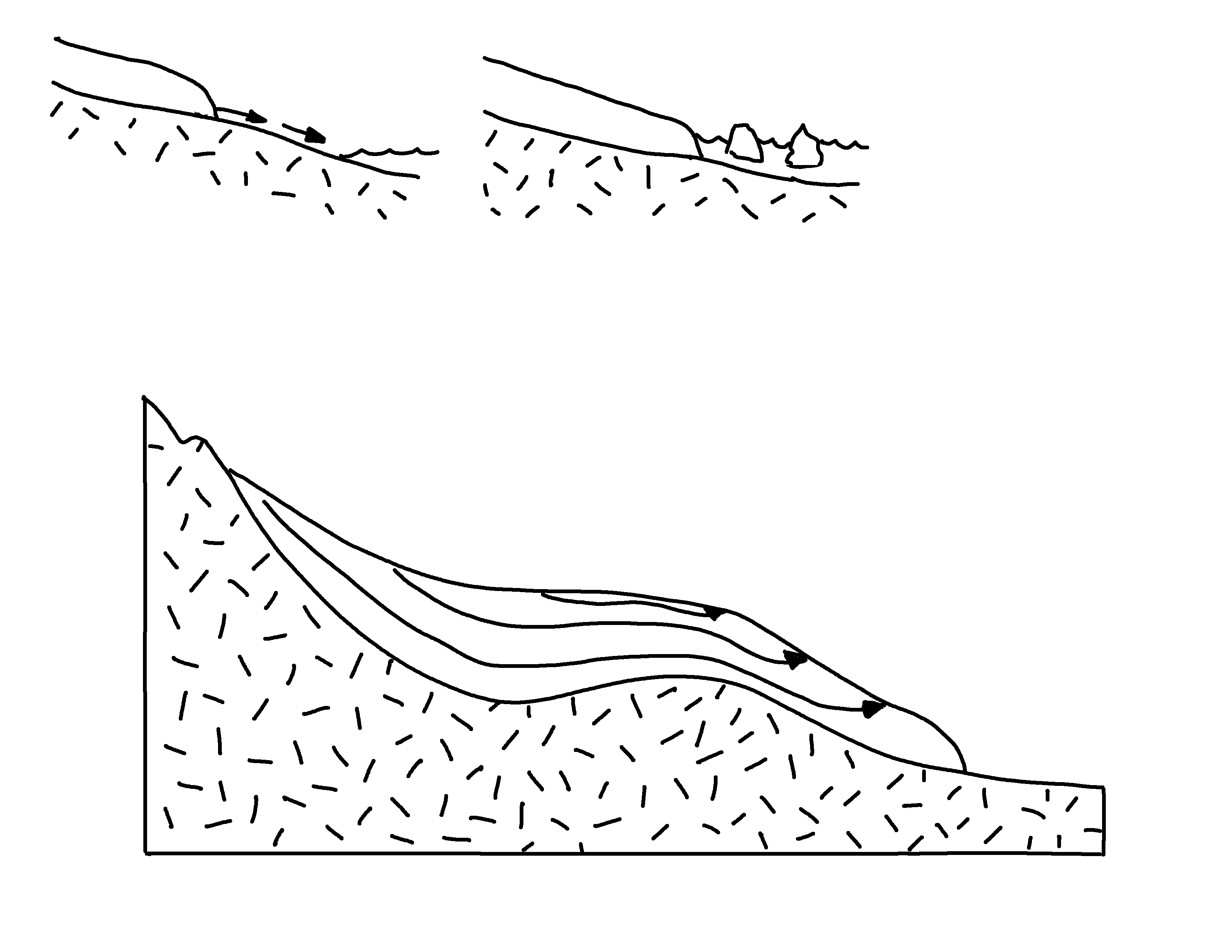 meltwater
stream
ice
ice
iceberg calving
modified from Fig. 22.8 (d) in Marshak, 2019, Earth: Portrait of a Planet, 6th edition
✄
⠠⠁⠇⠏⠔⠑⠀⠠⠛⠇⠁⠉⠊⠻
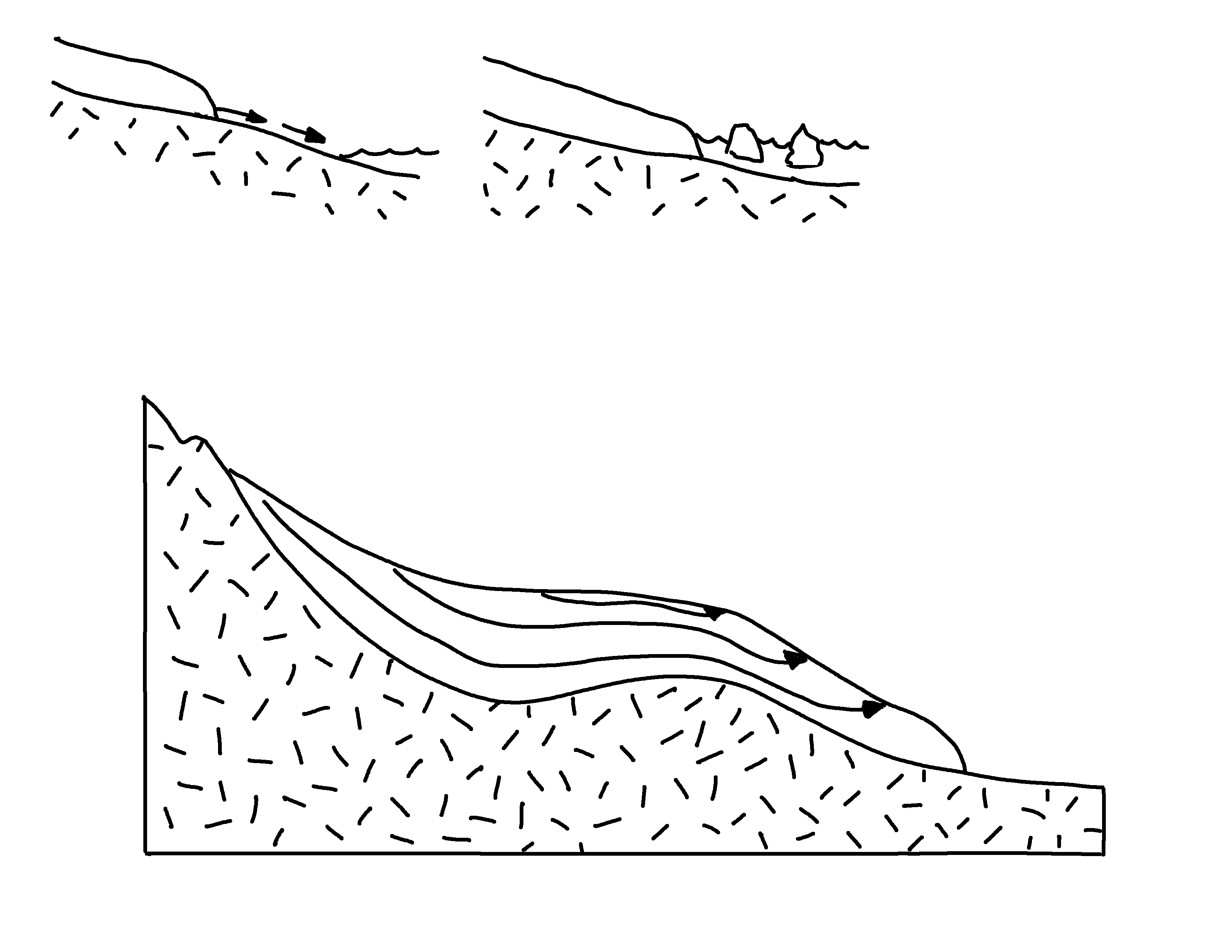 ⠎⠝⠪
⠑⠟⠥⠊⠇⠊⠃⠗⠊⠥⠍⠀⠇⠔⠑
⠁⠒⠥⠍⠥⠇⠁⠰⠝
⠵⠐⠕⠀⠷⠀⠁⠃⠇⠁⠰⠝
⠞⠻⠍⠔⠥⠎
⠊⠉⠑
⠋⠇⠪
⠎⠥⠃⠇⠊⠍⠁⠰⠝
⠍⠑⠇⠞⠺⠁⠞⠻⠀
⠌⠗⠂⠍
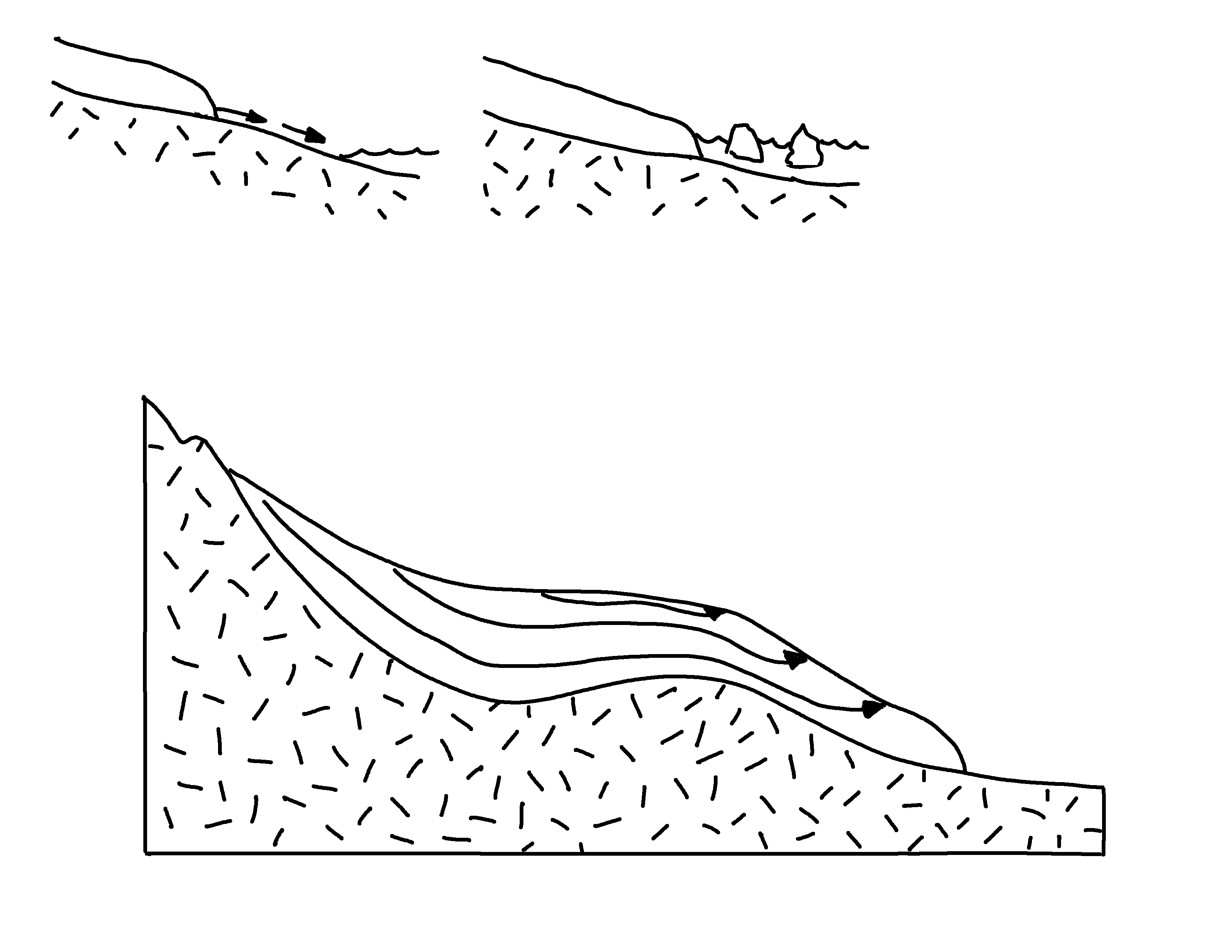 ⠊⠉⠑
⠊⠉⠑⠃⠻⠛⠀⠉⠁⠇⠧⠬
⠊⠉⠑
modified from
✄
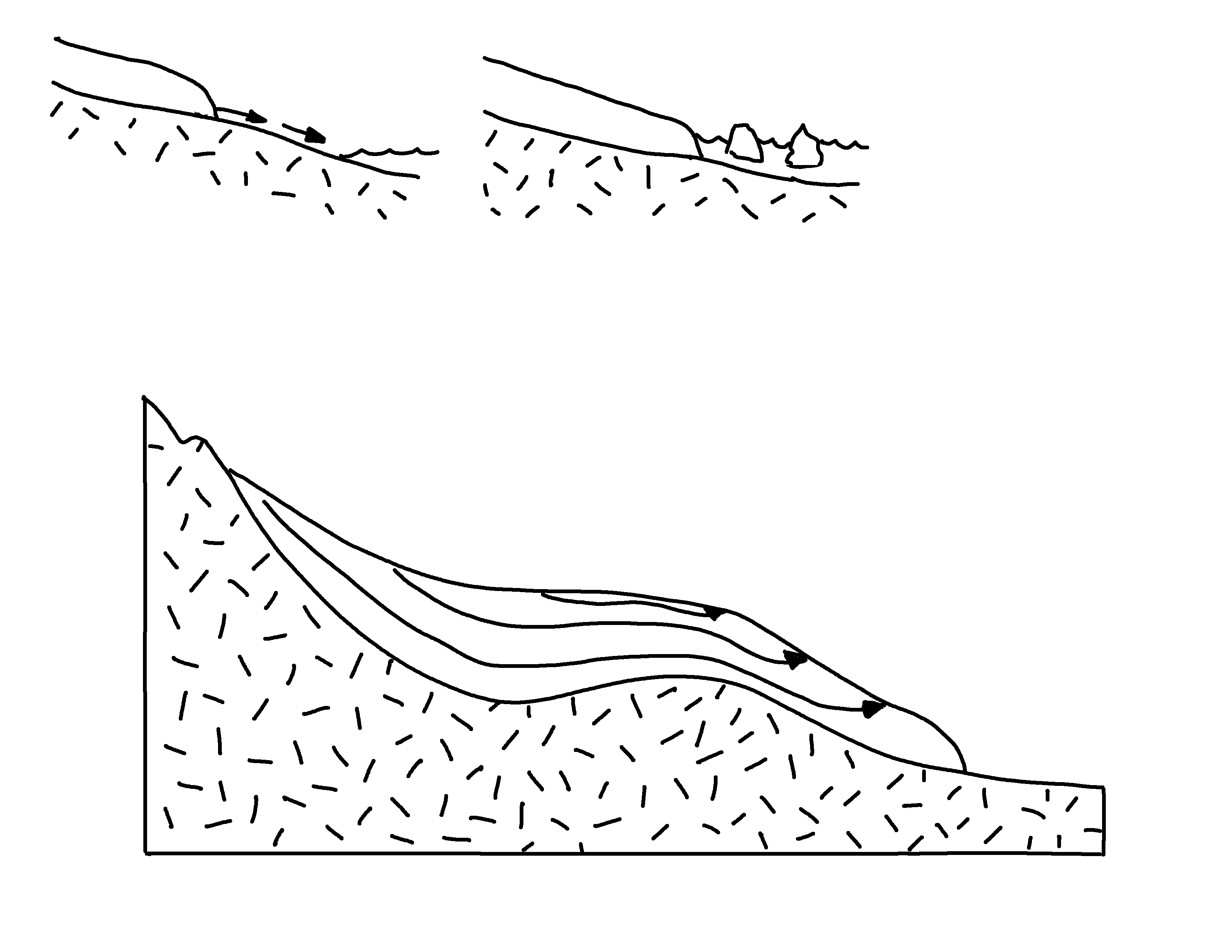 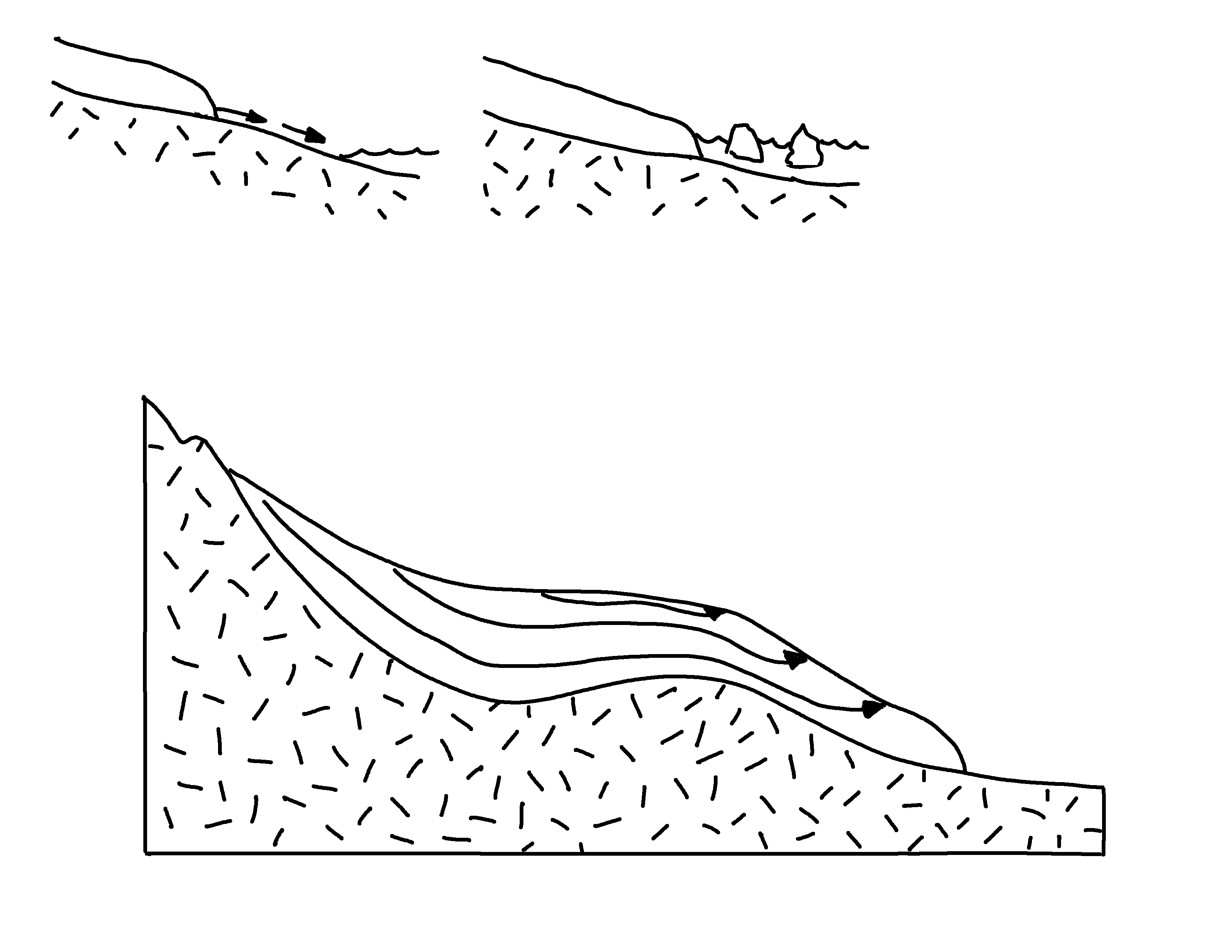 modified from